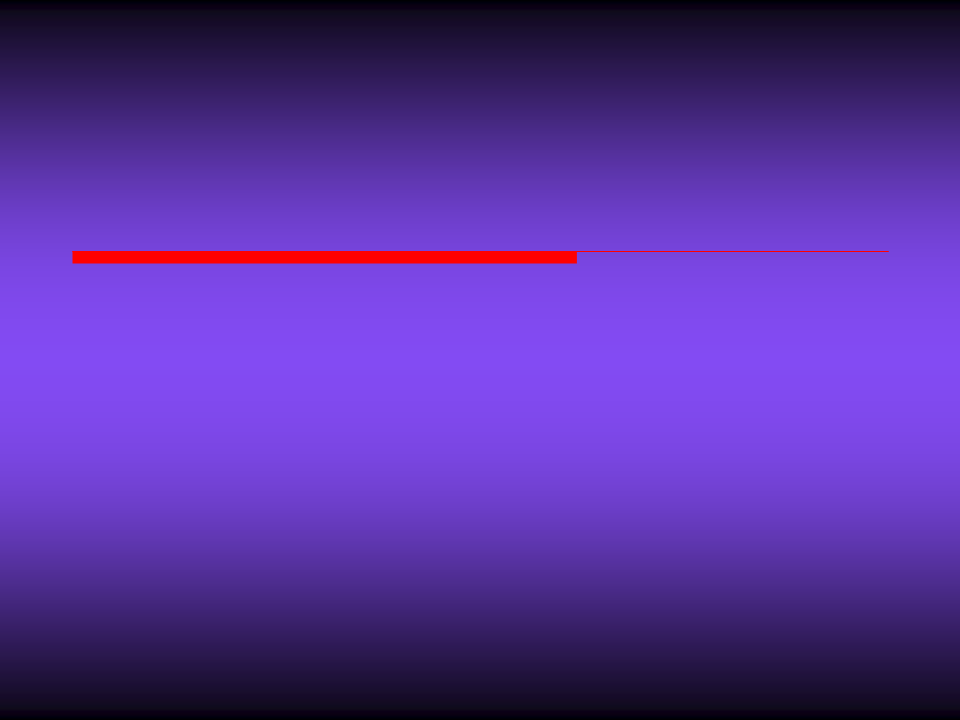 看见神的爱
I’ve Seen God’s Love
泥土音乐
Clay Music
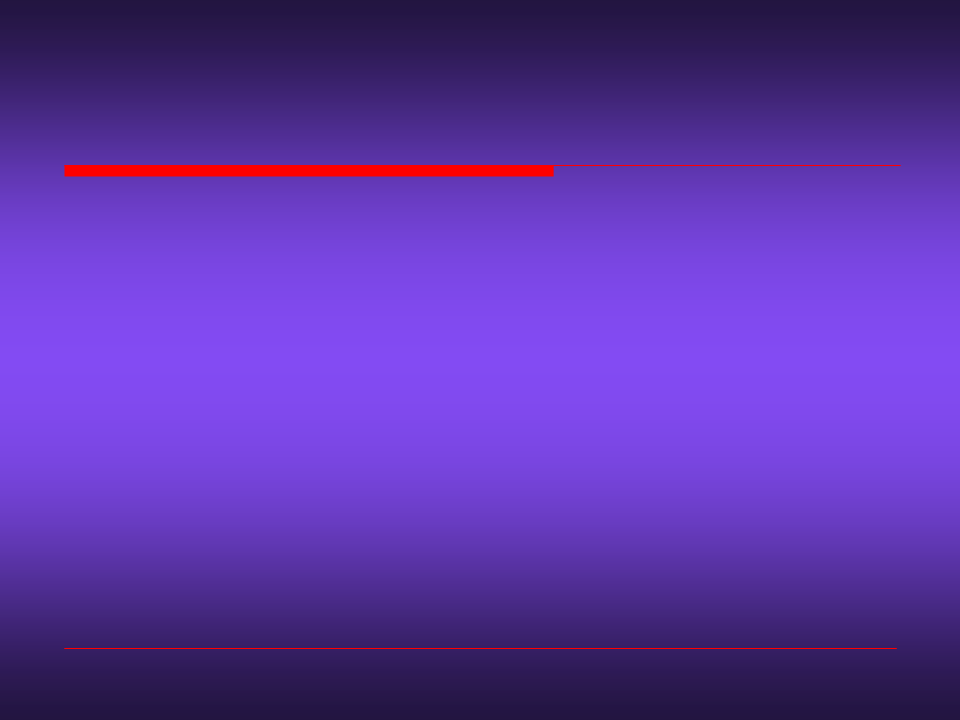 看见神的爱
I’ve Seen God’s Love
我看见神的爱
I’ve seen the God’s love,
在温暖的阳光
in the warming sunshine
我看见神的爱
I’ve seen the God’s love,
在澎湃的海洋
in the surging ocean
1-V.1
泥土音乐 Clay Music
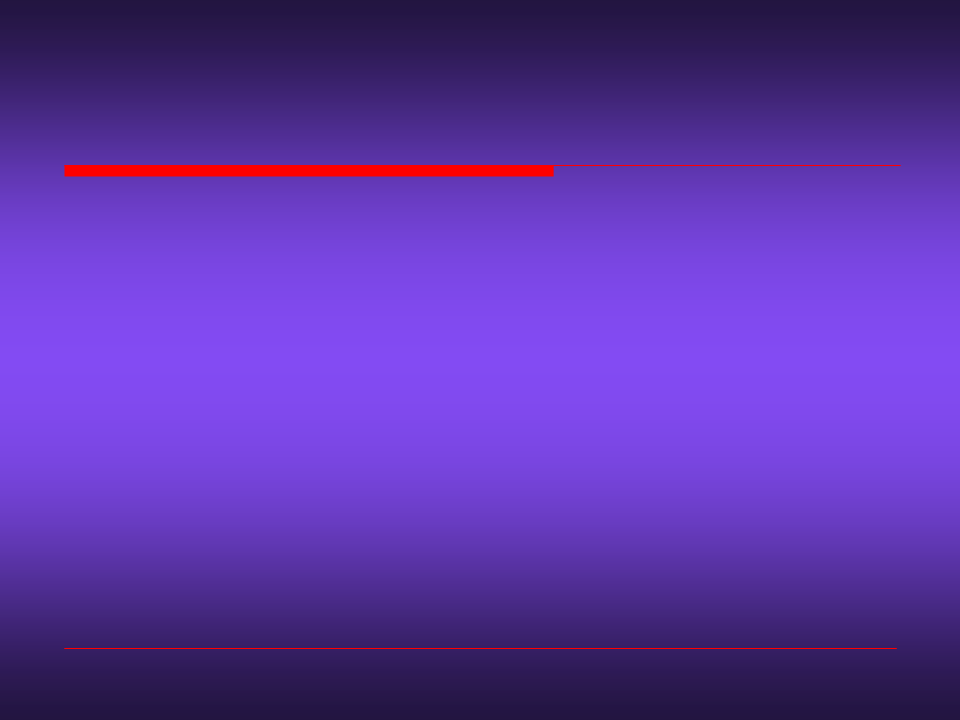 看见神的爱
I’ve Seen God’s Love
我看见神的爱
I’ve seen the God’s love,
在怜悯的心肠
in the heart of mercy
我看见神的爱
I’ve seen the God’s love,
在你我的脸上
on the face of you and me
1-V.2
泥土音乐 Clay Music
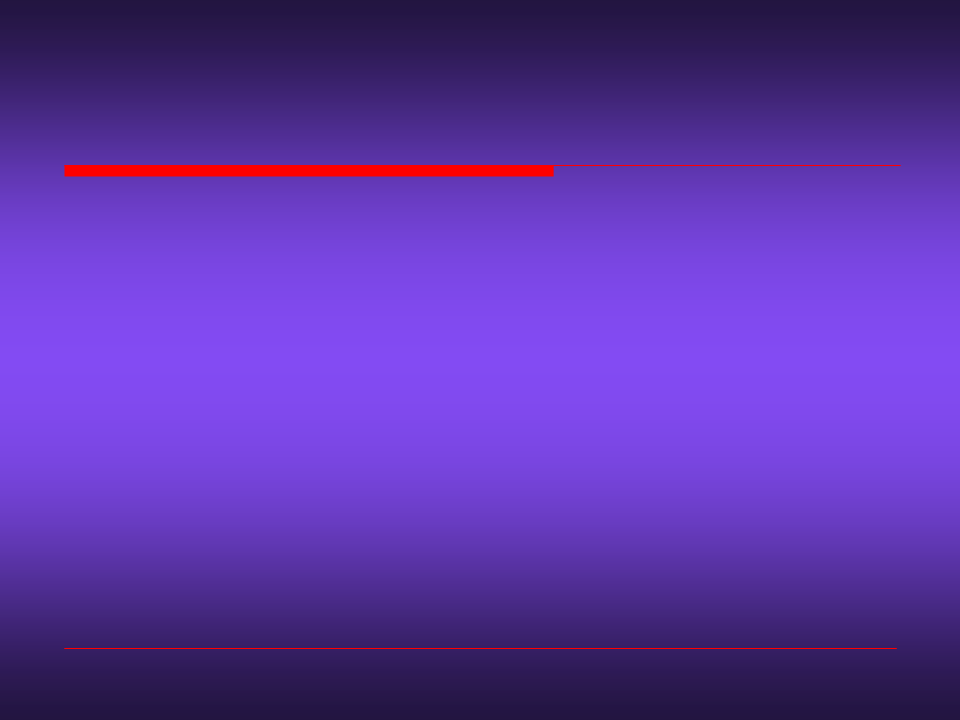 看见神的爱
I’ve Seen God’s Love
我看见神的爱
I’ve seen the God’s love,
在温暖的阳光
in the warming sunshine
我看见神的爱
I’ve seen the God’s love,
在澎湃的海洋
in the surging ocean
1-V.1
泥土音乐 Clay Music
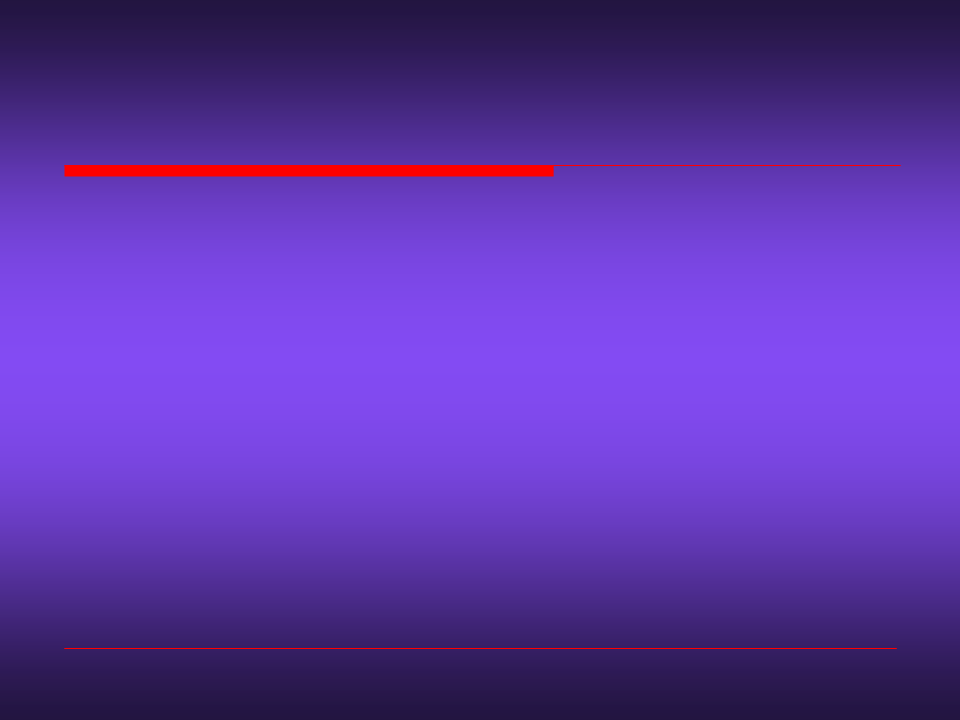 看见神的爱
I’ve Seen God’s Love
我看见神的爱
I’ve seen the God’s love,
在怜悯的心肠
in the heart of mercy
我看见神的爱
I’ve seen the God’s love,
在你我的脸上
on the face of you and me
1-V.2
泥土音乐 Clay Music
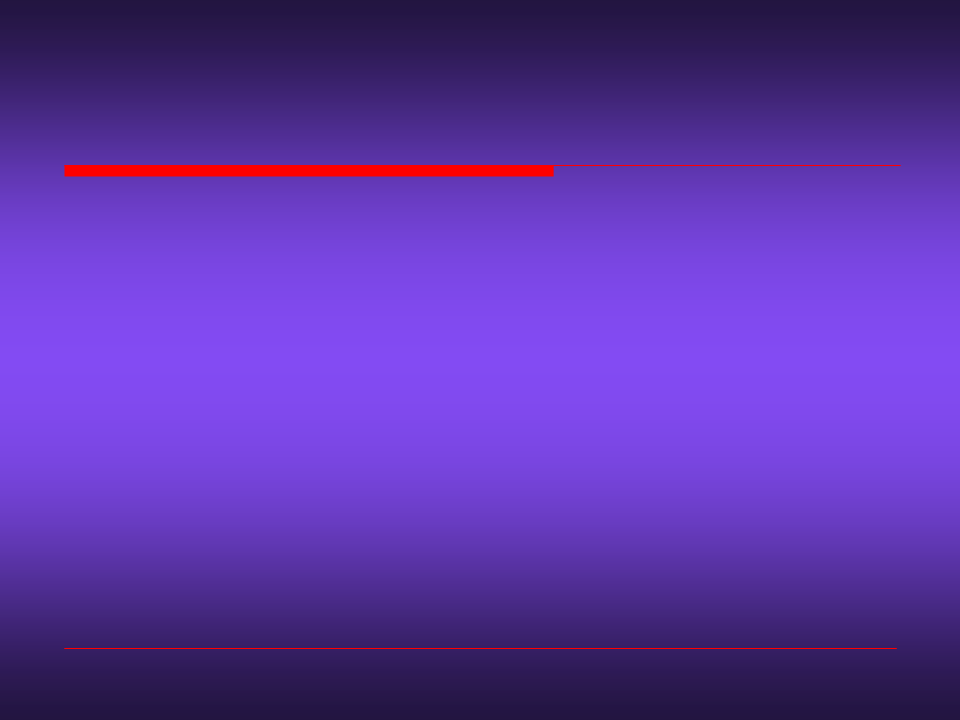 看见神的爱
I’ve Seen God’s Love
在每个微笑
In every of smile,
在每个拥抱
in every of hug
在每个祈祷
In every prayer,
我能看见神的爱
I can see the love of God
1-R.1
泥土音乐 Clay Music
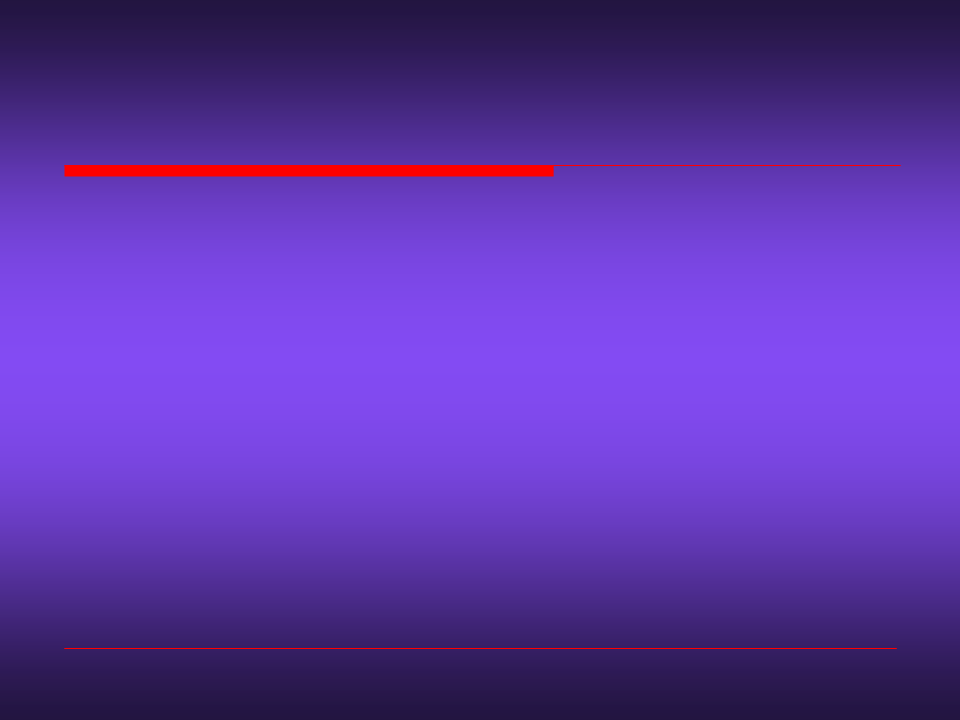 看见神的爱
I’ve Seen God’s Love
在每个微笑
In every of smile,
在每个拥抱
in every of hug
在每个祈祷
In every prayer,
我看见神的爱
I can see the love of God
1-R.2
泥土音乐 Clay Music
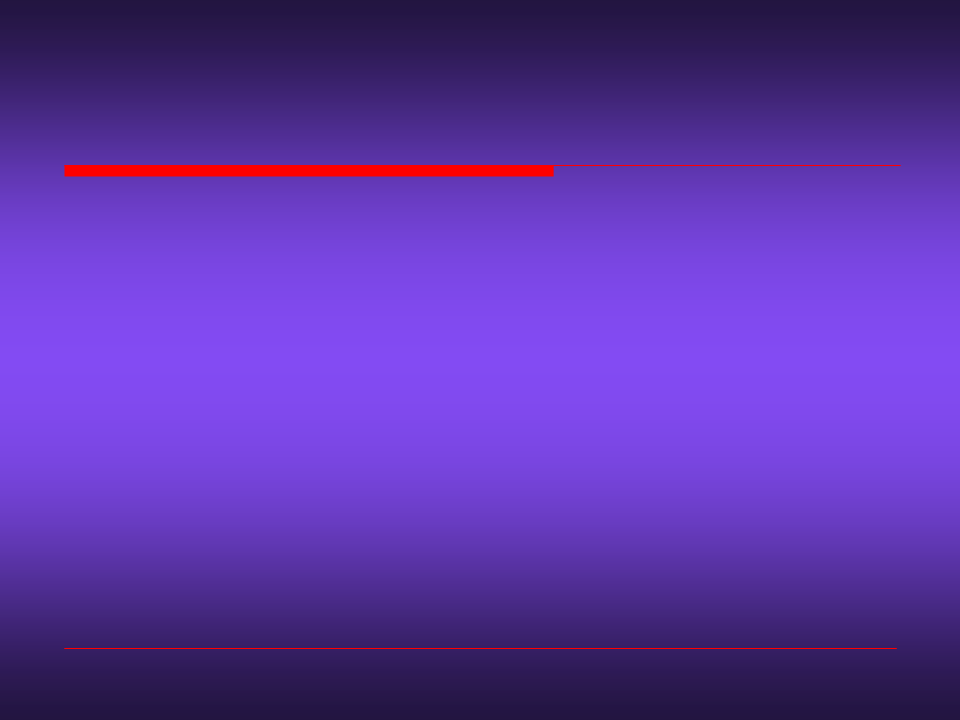 看见神的爱
I’ve Seen God’s Love
我看见神的爱
I’ve seen the God’s love,
在温暖的阳光
in the warming sunshine
我看见神的爱
I’ve seen the God’s love,
在澎湃的海洋
in the surging ocean
1-V.1
泥土音乐 Clay Music
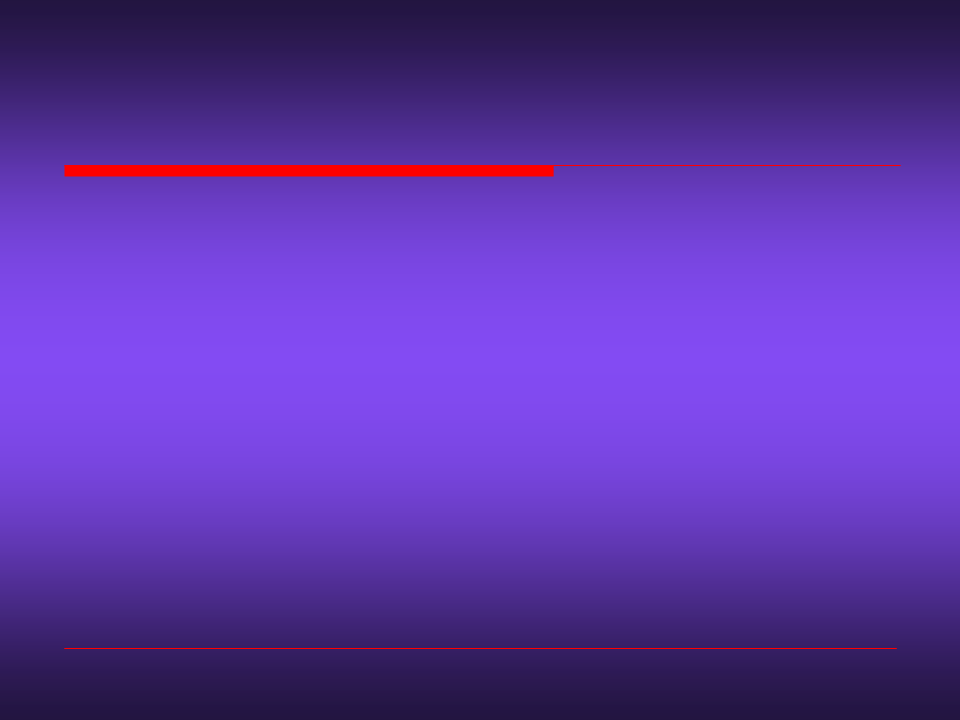 看见神的爱
I’ve Seen God’s Love
我看见神的爱
I’ve seen the God’s love,
在怜悯的心肠
in the heart of mercy
我看见神的爱
I’ve seen the God’s love,
在你我的脸上
on the face of you and me
1-V.2
泥土音乐 Clay Music
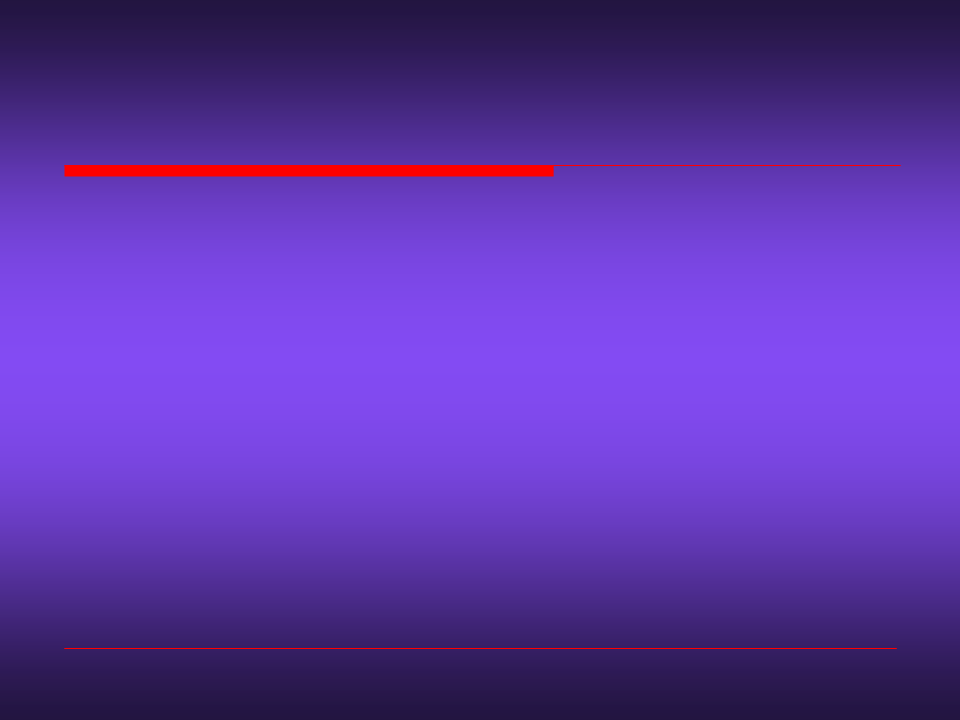 看见神的爱
I’ve Seen God’s Love
在每个微笑
In every of smile,
在每个拥抱
in every of hug
在每个祈祷
In every prayer,
我能看见神的爱
I can see the love of God
1-R.1
泥土音乐 Clay Music
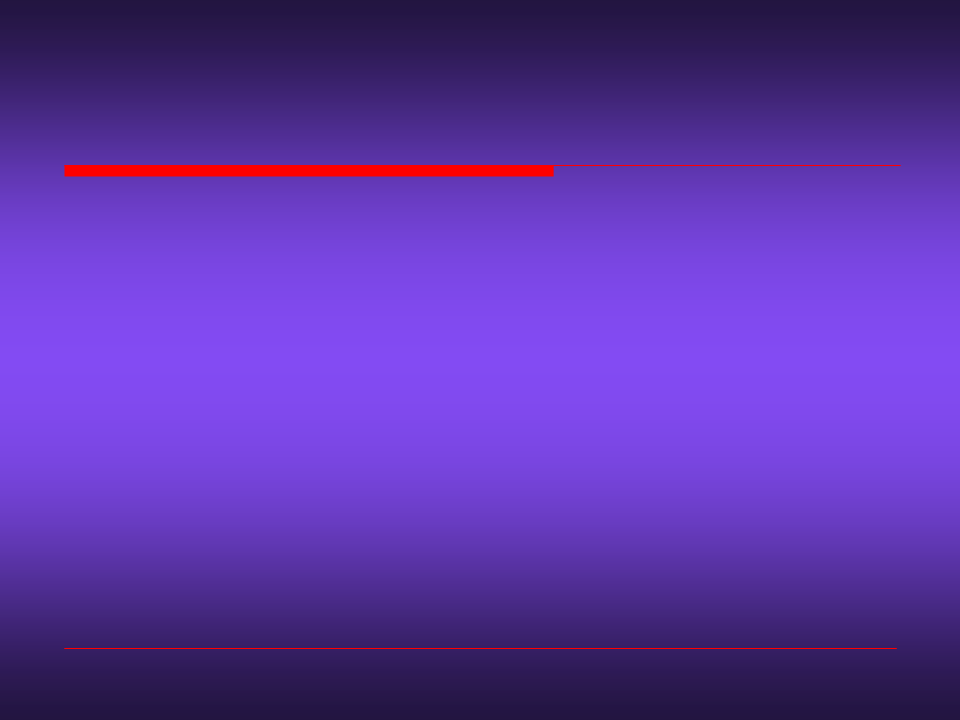 看见神的爱
I’ve Seen God’s Love
在每个微笑
In every of smile,
在每个拥抱
in every of hug
在每个祈祷
In every prayer,
我看见神的爱
I can see the love of God
1-R.2
泥土音乐 Clay Music
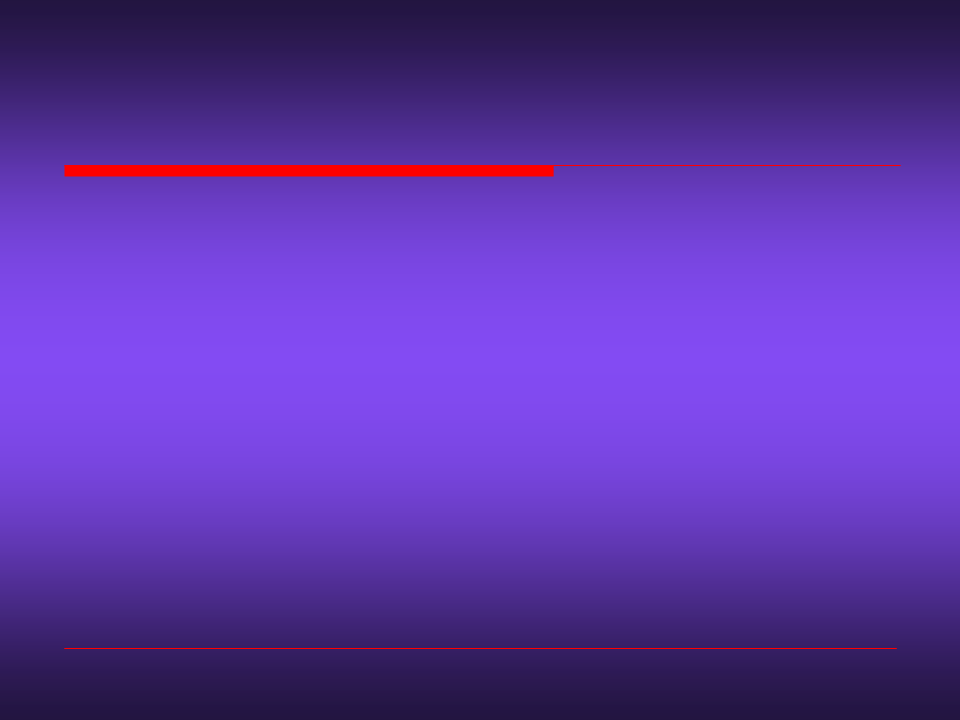 看见神的爱
I’ve Seen God’s Love
在每个微笑
In every of smile,
在每个拥抱
in every of hug
在每个祈祷
In every prayer,
我能看见神的爱
I can see the love of God
1-R.1
泥土音乐 Clay Music
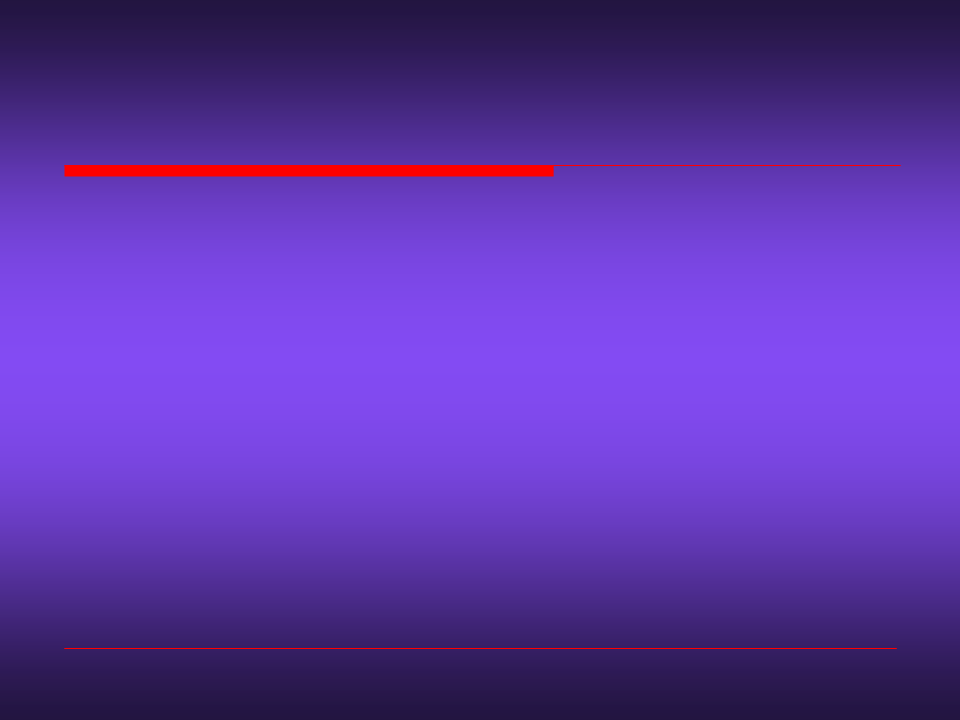 看见神的爱
I’ve Seen God’s Love
在每个微笑
In every of smile,
在每个拥抱
in every of hug
在每个祈祷
In every prayer,
我看见神的爱
I can see the love of God
1-R.2
泥土音乐 Clay Music
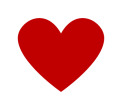